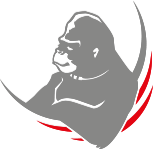 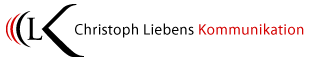 Herzlich Willkommen
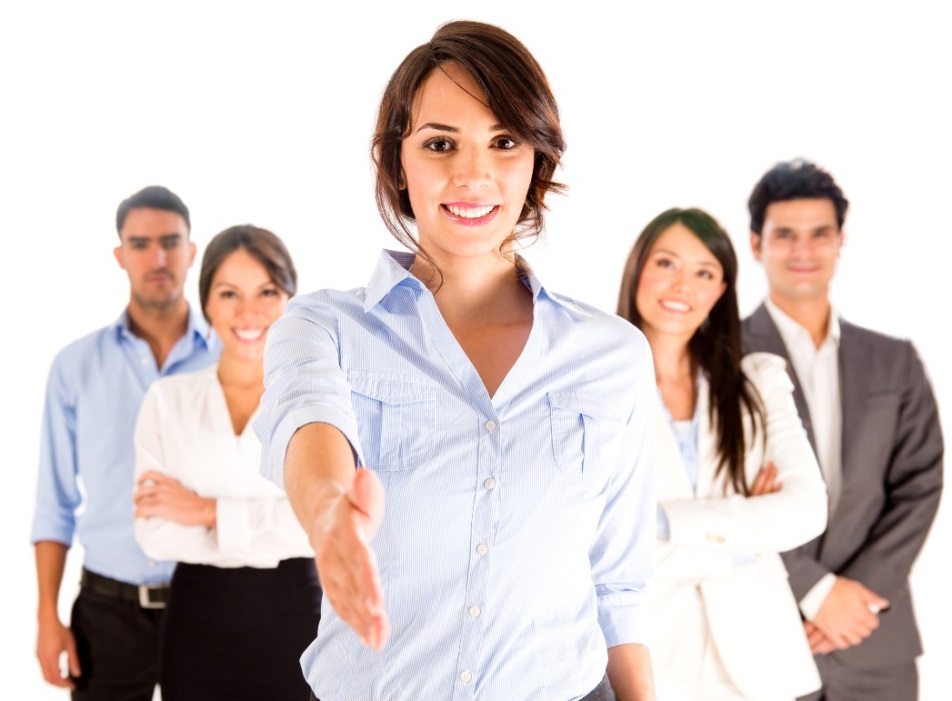 Präsentation zum 
Konzept für die Ausbildung zur„Fachkraft für Psychosoziale Unterstützung“
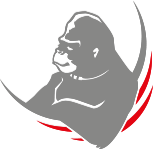 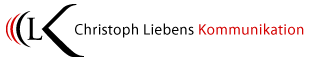 Ausgehend von den Erfahrungen die wir in den vielen Jahren Tätigkeit z.B.: im Bereich der Krisenintervention gesammelt haben,kamen wir zur Frage des WARUM?
Aus den gefundenen Modellen wurde dass hier vorliegende Ausbildungsonzept erarbeitet.
zu unserem Angebot
Von der Idee
WARUM gibt es im Unternehmen keinen Ansprechpartner für  besondere Probleme oder bei Konflikten?
und den Umsetzern
über das WARUM
In Zusammenarbeit von erfahrenen Fachkräften* wurde national wie auch international nach geeigneten Modellen gesucht.
* Psychologen, Pädagogen, erf. Dozenten, Kommunikationstrainer sowie Seelsorger
Seite  2
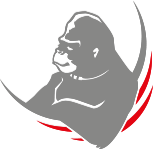 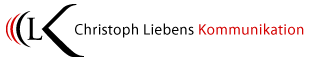 WARUM?
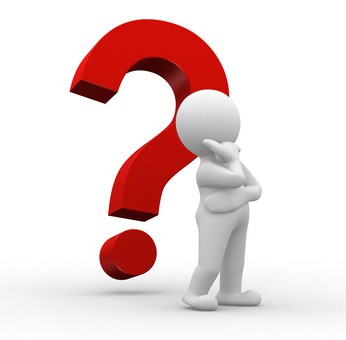 WARUM sollen wir Mitarbeiter zu Fachkräften für PSU ausbilden lassen?
Wir sollten uns die Frage stellen:
Warum dürfen wir NICHT darauf verzichten!
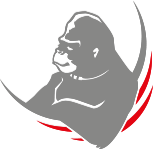 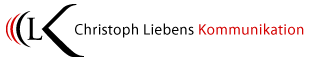 WARUM?
WARUM?
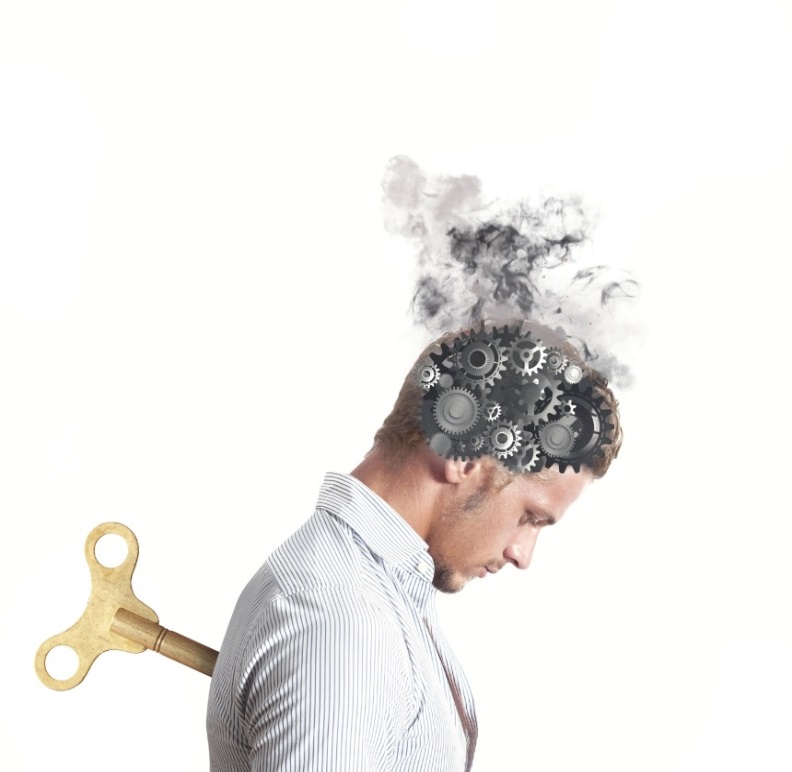 Unsere Arbeitswelt entwickelt sich stetig – und mithin steigen die Anforderungen 
und Erwartungen an Unternehmen und deren Beschäftigte.
Ein ständiges „mehr“ erscheint notwendig: 
mehr Effizienz 
mehr Flexibilität 
mehr Mobilität  

nicht selten aber auch mehr Druck, 
mehr Last, mehr Leistung.
Dieser Druck reduzieren aber häufig die Arbeitsleistung des Mitarbeiters 
und verursachen jährlich Schäden in Milliardenhöhe. 
(Konflite, Krankmeldungen, Burn-Out, Suchtmittelmißbrauch)
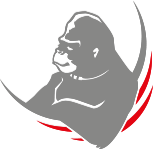 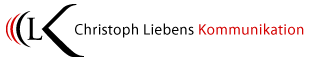 WARUM?
WARUM wir NICHT darauf verzichten können!
Der Fachkräftemangel lässt sich nicht verdrängen. Mitarbeiter werden 
immer häufiger abgeworben. Dabei geht dem Unternehmen unmengen 
an Knowhow verloren.
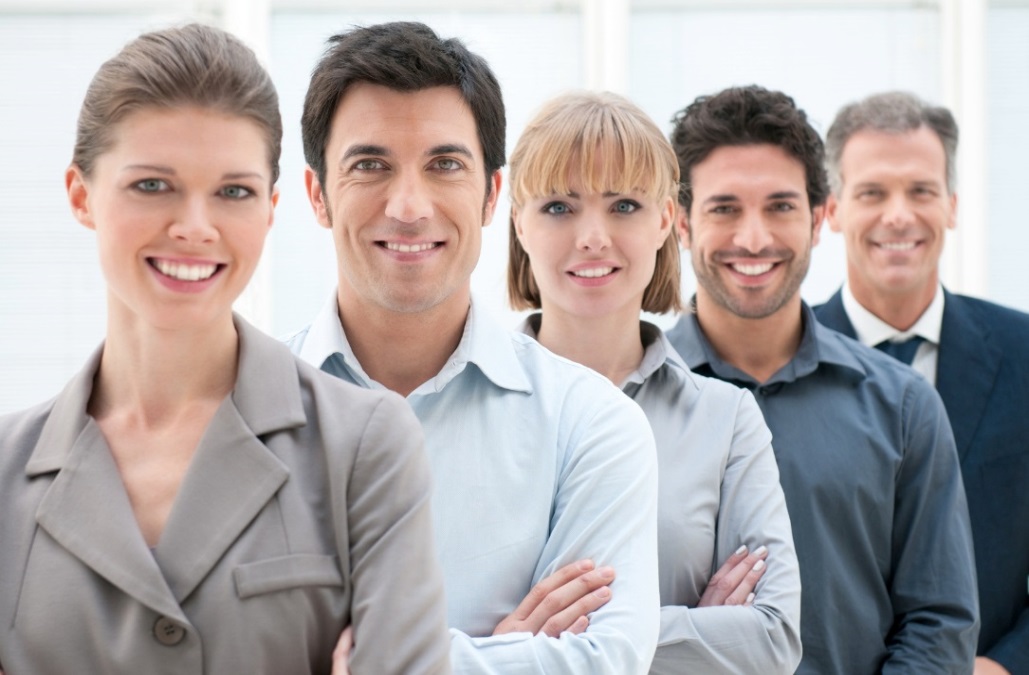 Ein Mitarbeiter der sich im 
Unternehmen wohl fühlt und dort 
auch eine Wertschätzung erfährt, 
hat selten Interesse daran dieses 
Unternehmen zu verlassen!
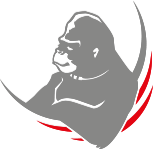 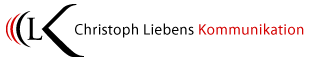 WARUM?
WARUM wir NICHT darauf verzichten können!
Fachkräfte, die über einen Wechsel der Arbeitgebers nachdenken, 
informieren sich ausführlich über das Unternehmen bei denen Sie sich bewerben. Geld alleine entscheidet heute nicht mehr.
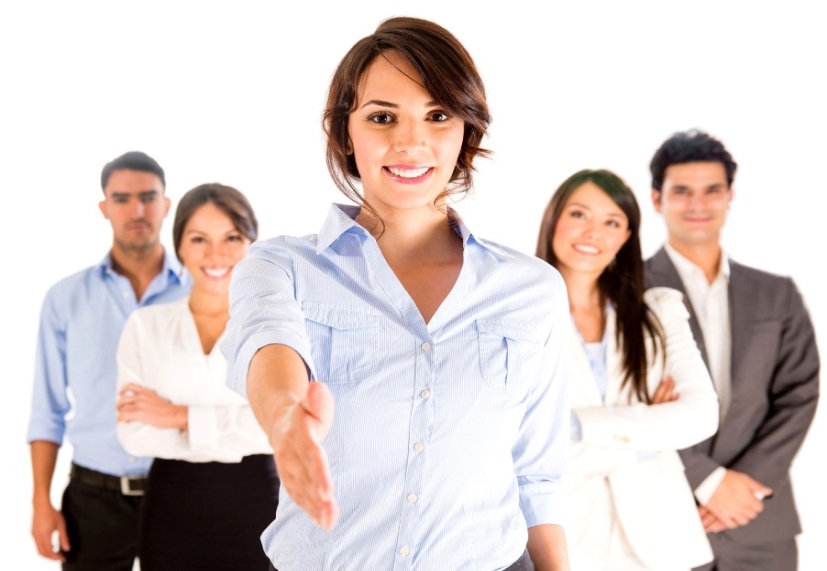 Gewinnen Sie neue 
„qualifizierte“ Mitarbeiter durch 
das gute Betriebsklima und 
die soziale Absicherung.
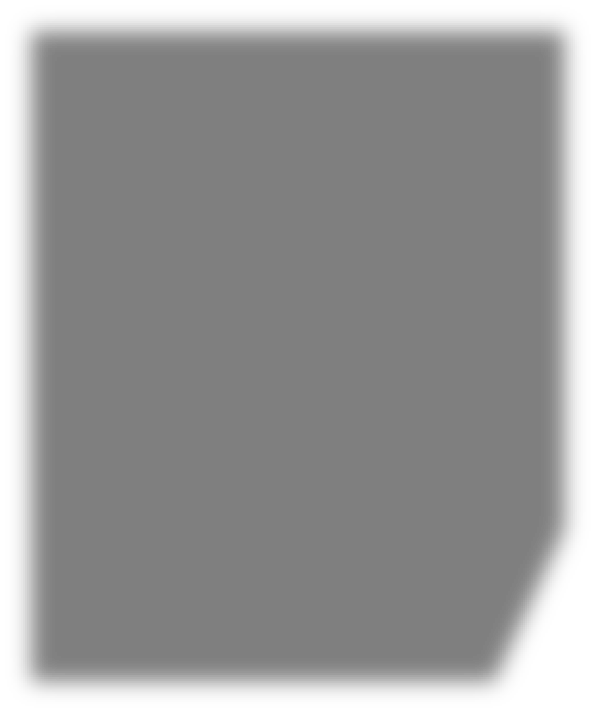 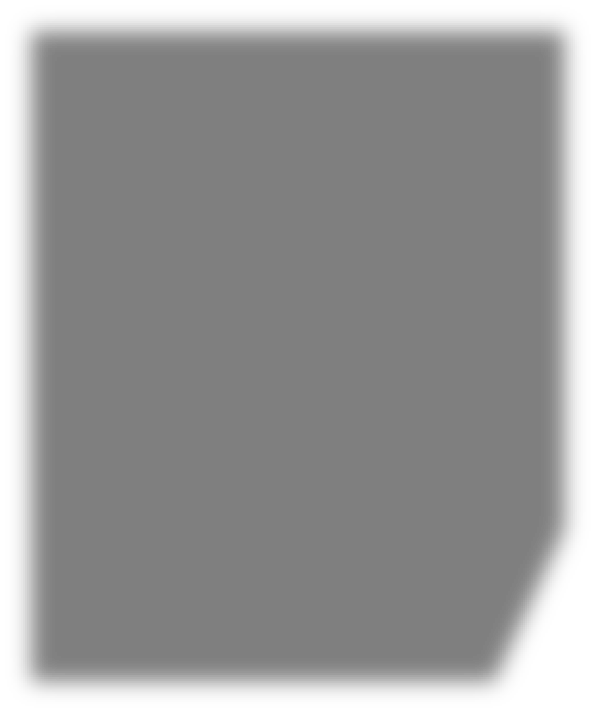 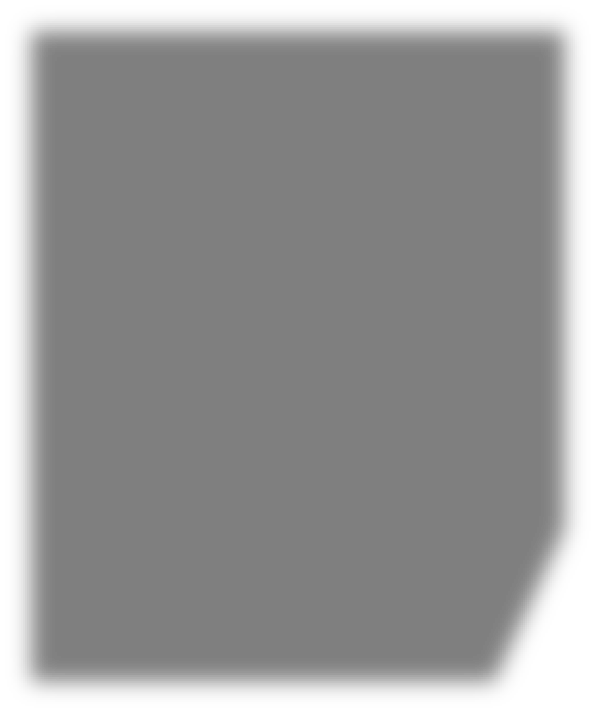 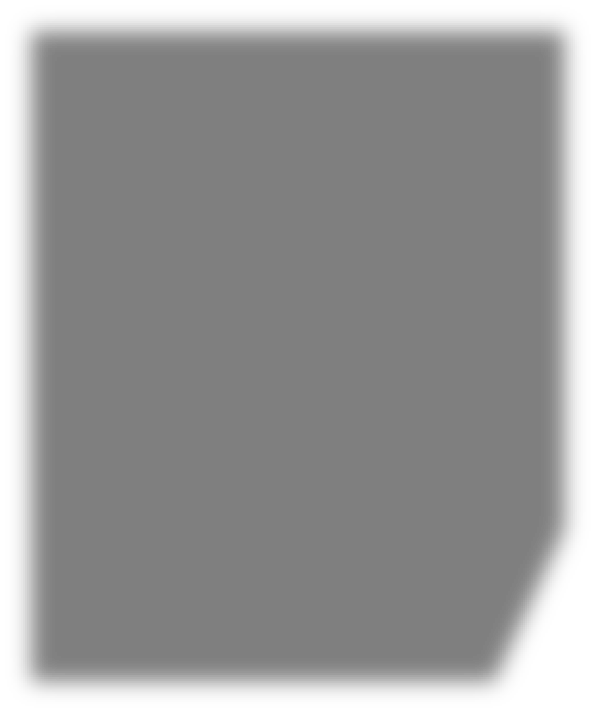 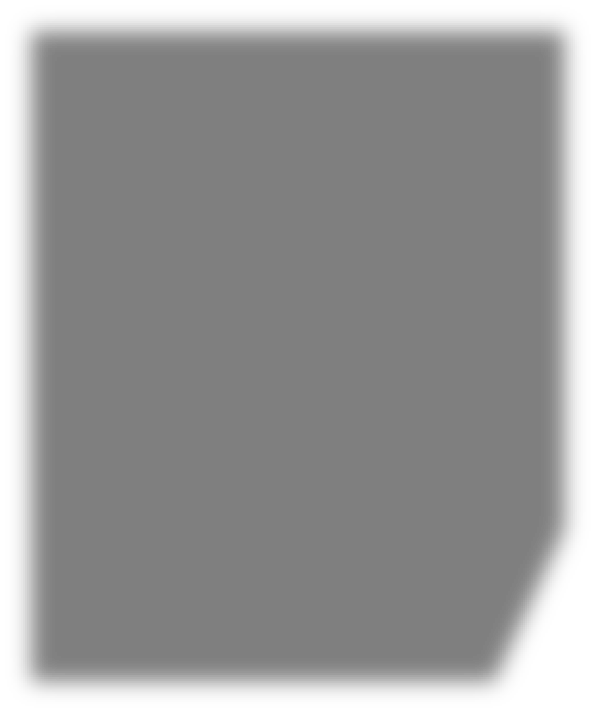 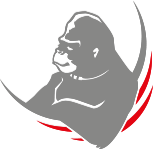 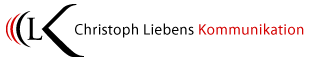 WARUM ALSO?
Konflikte werden aufgegriffen bevor sie eskalieren.
Die Gefahr eines Burn-Out kann frühzeitig erkannt werden und entsprechend Maßnahmen eingeleitet werden.
Mobbing wird  frühzeitig erkannt.
Bei Problemen im privaten Umfeld können Hilfen aufgezeigt werden bevor es z.B. zur Suchterkrankung kommt.
Krisen im Unternehmen werden begleitet und verhindern eine Schockstarre.(Unfall, Tod eines Kollegen…….)
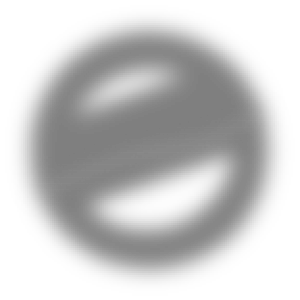 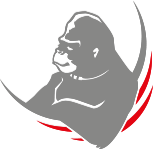 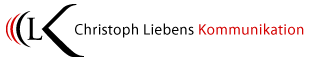 Stufen der Ausbildung:
Die Ausbildung zur „Fachkraft für Psychosoziale Unterstützung“ besteht aus verschiedenen Modulen die 
aufeinander Aufbauen und mit 
einer Zertifizierung 
abschließen.
Zertifizierung
5 tägiges Intensivseminar oder2x 3 Tage Grundseminar
5 tägiges Intensivseminar oder2x 3 Tage Ausbauseminar
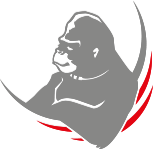 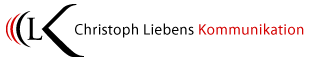 Verteilung der Inhalte:
Stressmanagement &Extremsituationen
Betriebliche Belastungen, Burnout/Mobbing & Co.
- Burnoutberater/in- Gesundheitsmanagement- Suchtberater/in
Kommunikation & Konfliktmanagement
Private Belastungen mit Auswirkungen auf die Arbeitzeit
Grundseminar 		      	Aufbauseminar 			Fort- und Weiterbildung
Aufbau eines eigenen Netzwerkes für Prävention- und Beratungsangebote
Angeleitetes Selbststudium
Seite  9
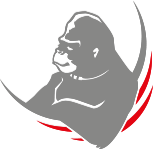 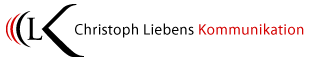 Weitere Angebote:
Jährliche Fortbildungen
Betriebliches Gesundheitsmanagement
Vermittlung von Therapieangeboten
Präventionsangebote
Expertennetzwerk
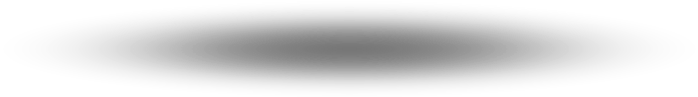 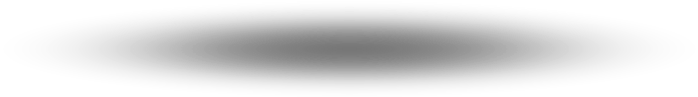 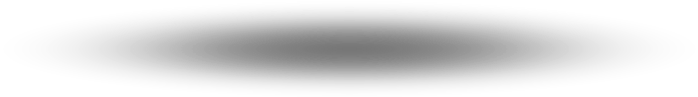 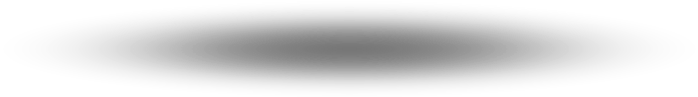 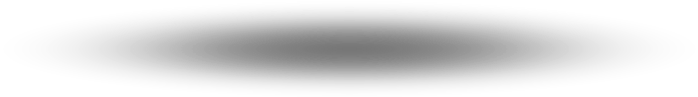 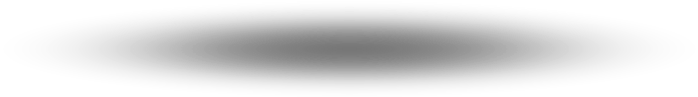 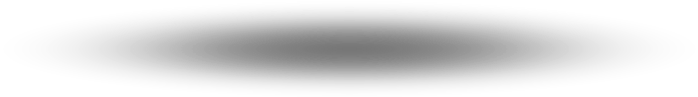 Beratungstätigkeit
Weiterbildungsangebote
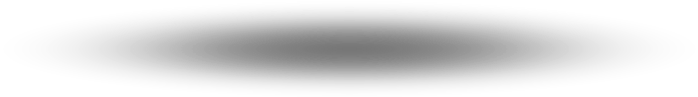 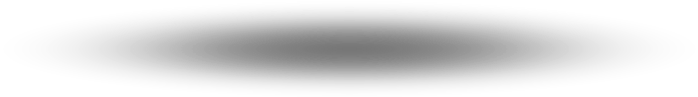 Betreuung und Unterstützung bei Krisensituationen
Page  10